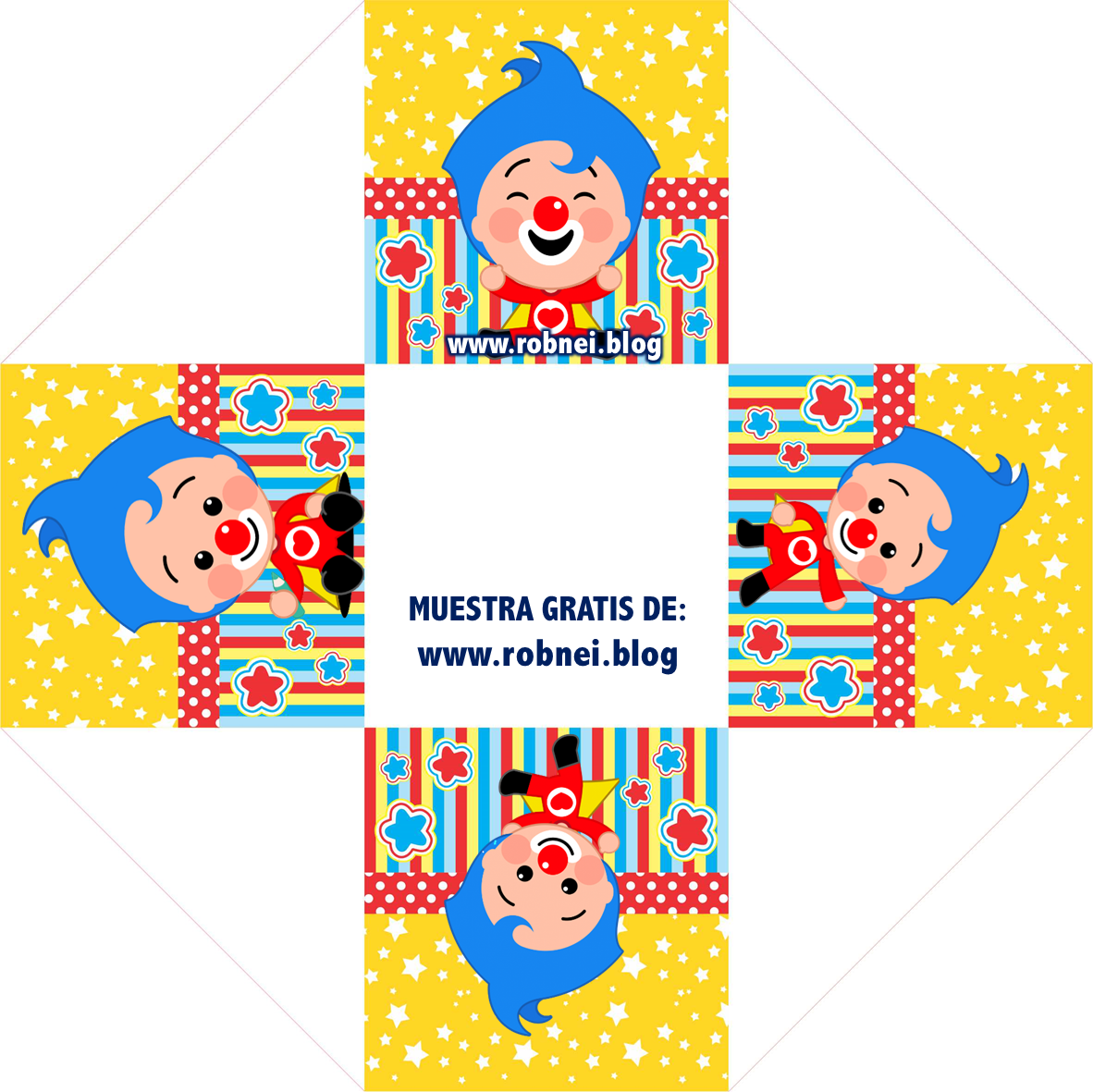 Este es una muestra GRATIS del producto, si deseas
Adquirir el producto sin marca de agua puedes visitar
www.bonifiesta.com
https://bonifiesta.com/producto/invitacion-cajita-el-payaso-plim-plim/
[Speaker Notes: Compra el archivo Sin Marca en www.bonifiesta.com]
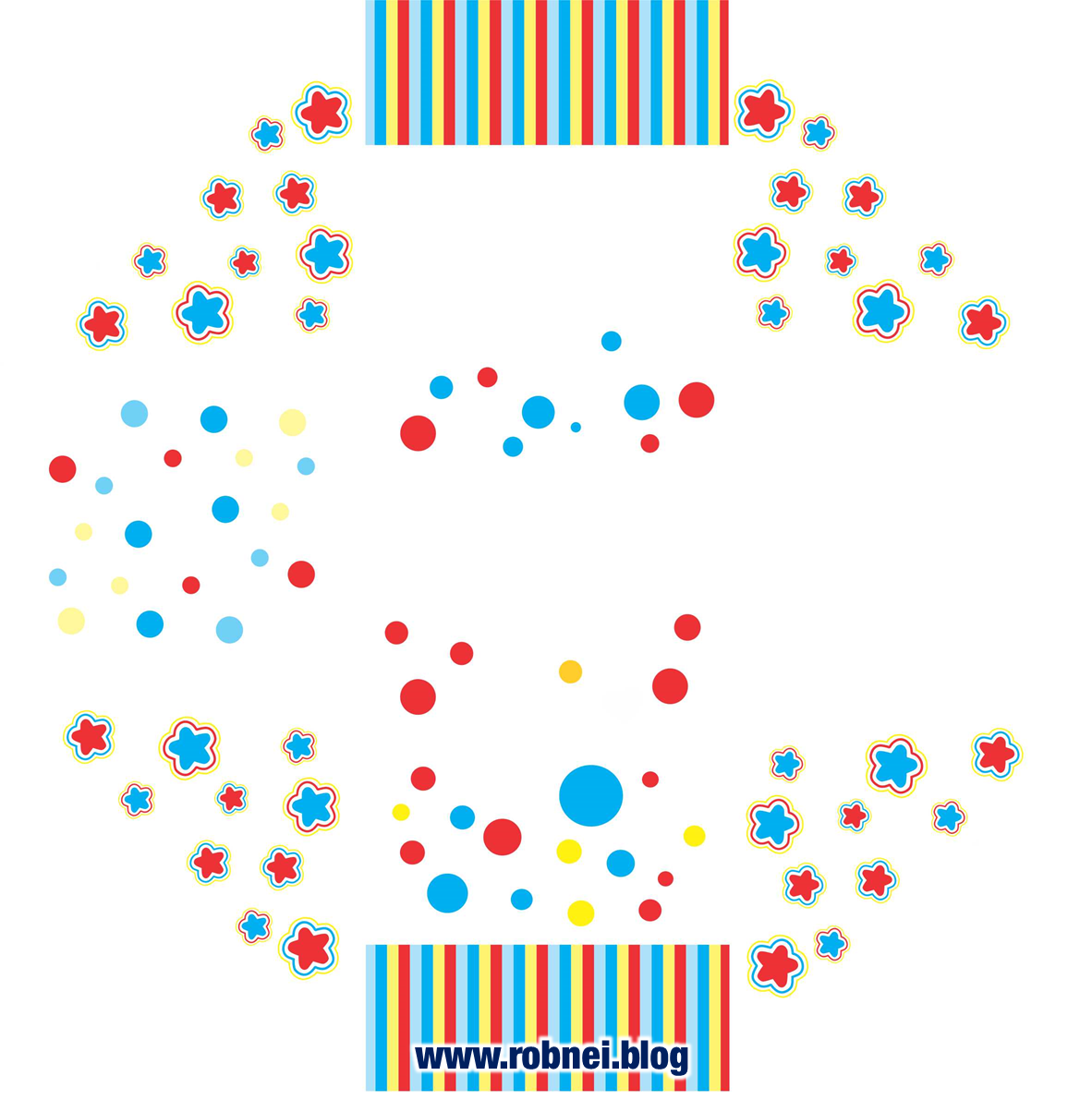 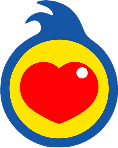 iVen a mi fiesta!
Te invito a celebrar conmigo Mis 2 Añitos dónde compartiremos juntos una tarde de alegría y mucha diversión.
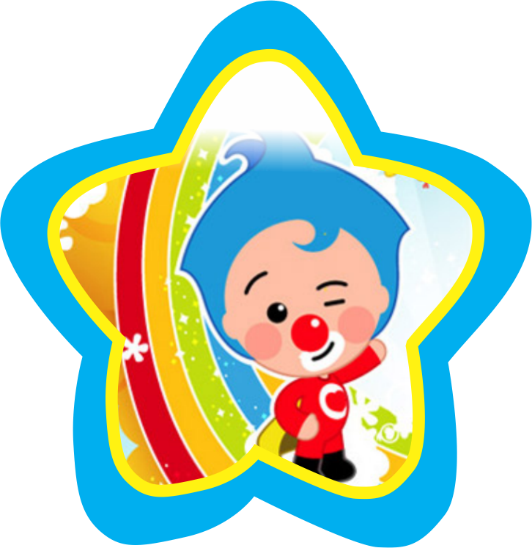 2
Que se realizará:
Cumple
Día:  Sábado 15 de Junio
Hora: 4:00 pm.
Lugar: Los Proceres 
               #5256
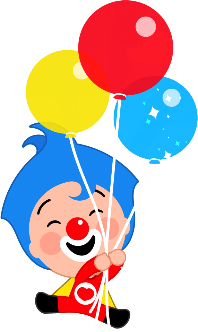 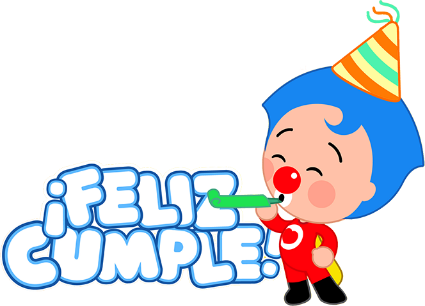 Eduardo
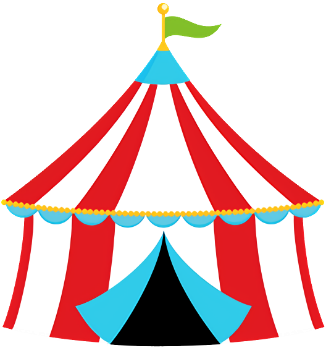 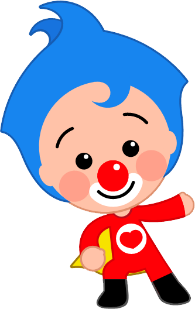 Nos divertiremos mucho...
[Speaker Notes: Compra el archivo Sin Marca en www.bonifiesta.com]
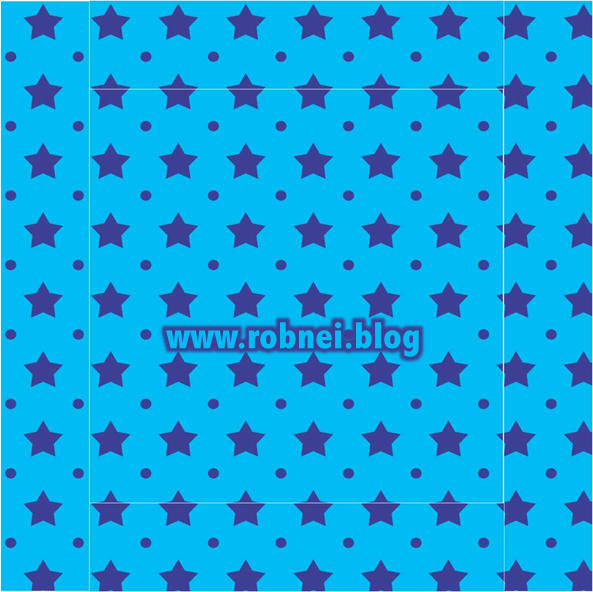 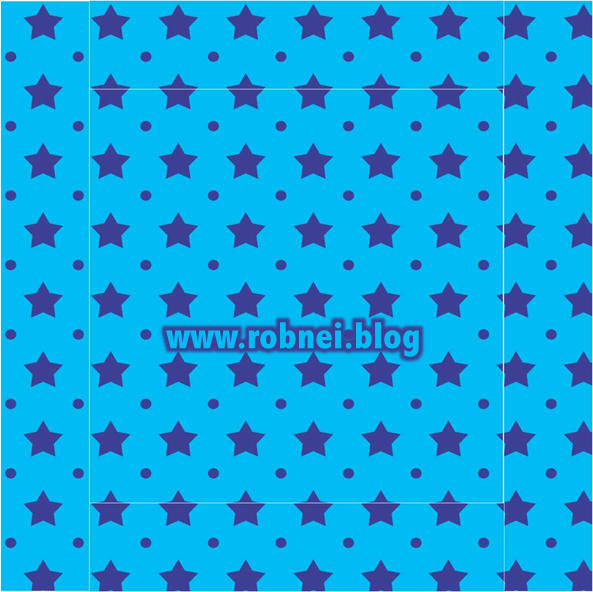 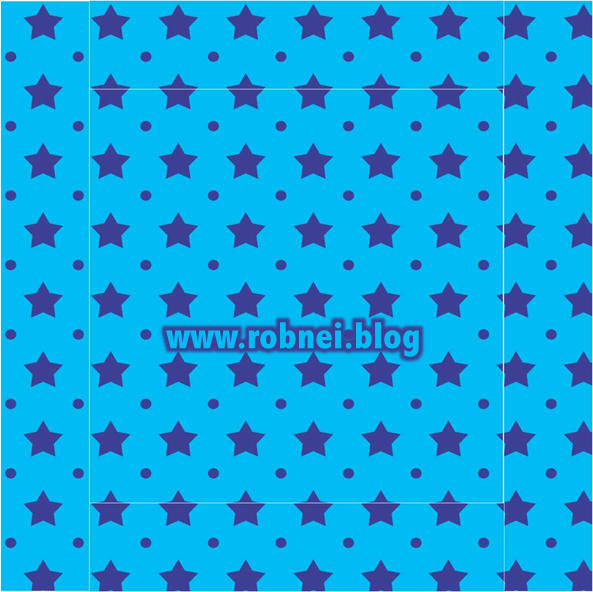 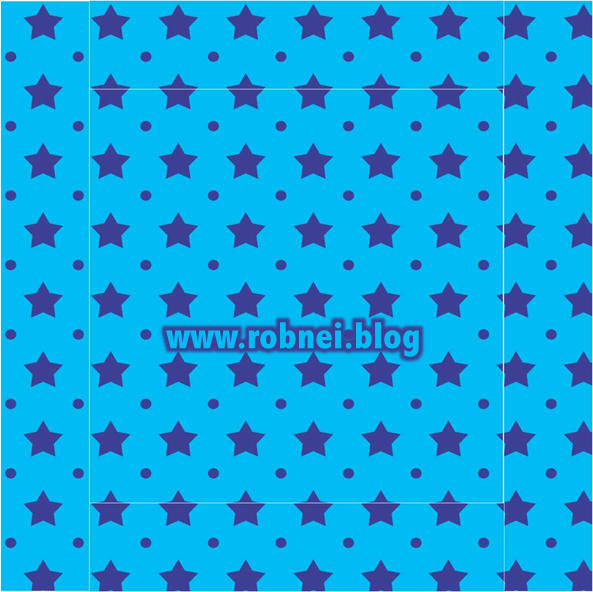 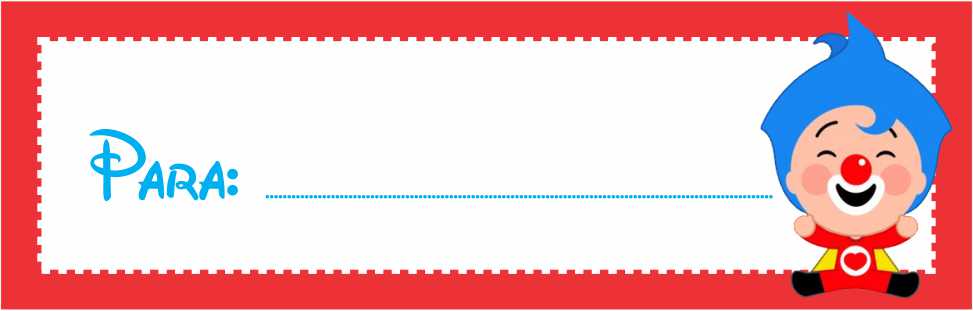 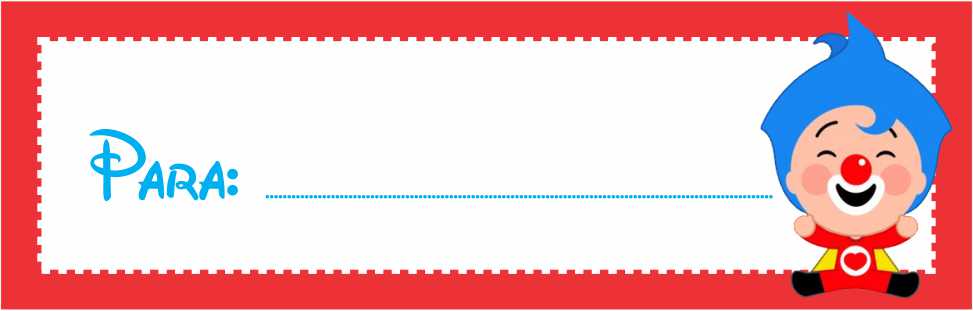 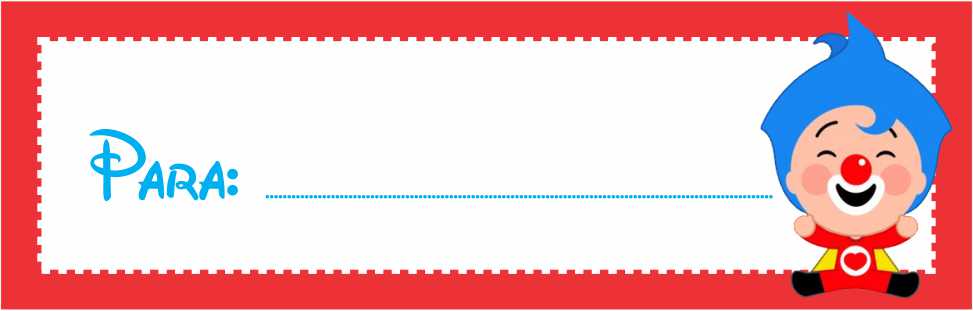 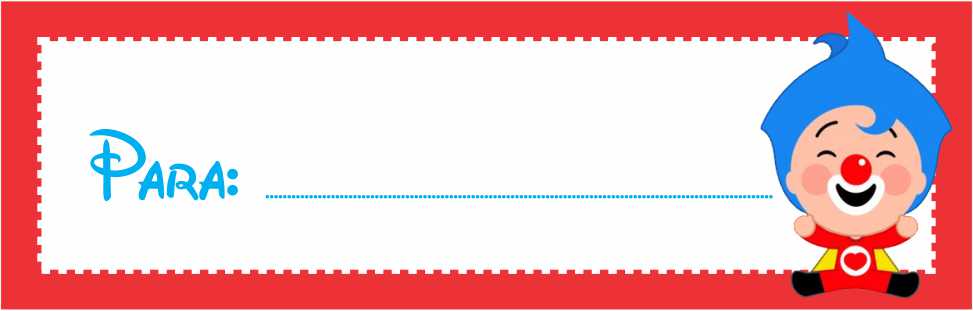 [Speaker Notes: Compra el archivo Sin Marca en www.bonifiesta.com]